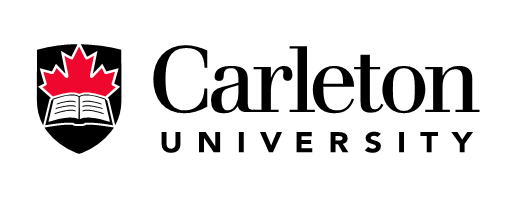 Estimating age-segregated per-vehicle health benefits for the Canadian fleet
Angele Genereux	 Amanda Pappin	 Amir Hakami
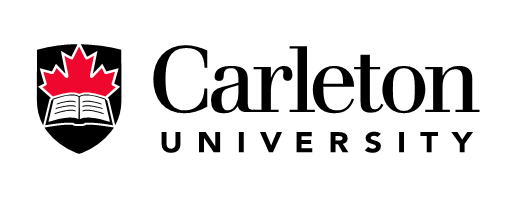 Outline
Background
Introduction to the Per-vehicle health benefit [PVHB]
Marginal Damages
Emission Factor Modeling: Methodology & Results
PVHB: Methodology & Results
Applications 
Future Work
2
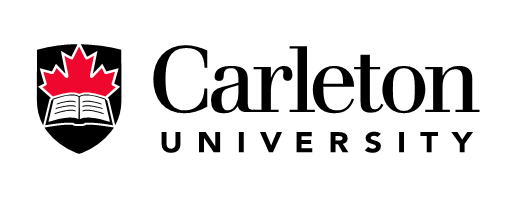 Transportation & Emissions
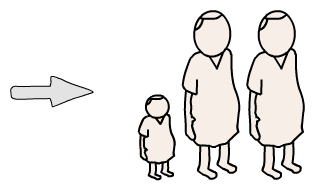 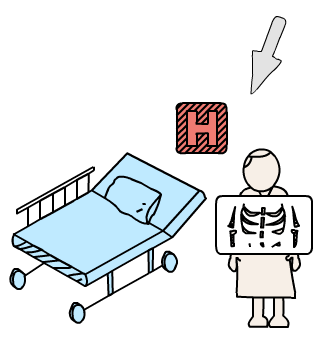 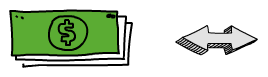 3
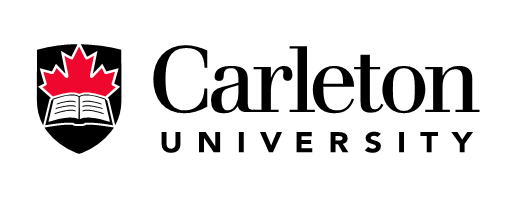 Per-vehicle health benefit
Defined as: 

The Canadian public health damage resulting from a single vehicle per year 
or
The Canadian public health benefit of removing a single vehicle from the road per year
4
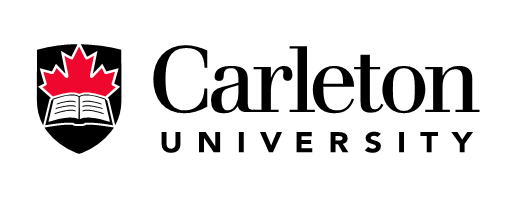 Per-vehicle health benefit
Defined by the following equation:
(PVHB)=(MD)(EF)(VKT)

Where:
PVHB	: Per-vehicle health benefit ($/vehicle-yr)
MD	: Marginal damage ($/ton NOX)
EF	: Emission factor (g/km)
VKT	: Distance travelled by an average vehicle per year (km/	vehicle-yr)
Note: These results are specific to Canada and therefore are presented in CAD$
5
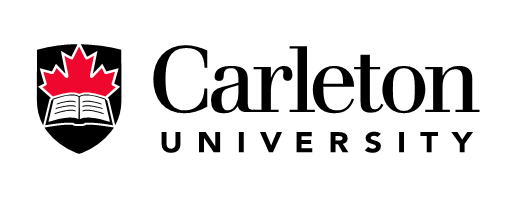 Marginal Damages
(PVHB)=(MD)(EF)(VKT)
6
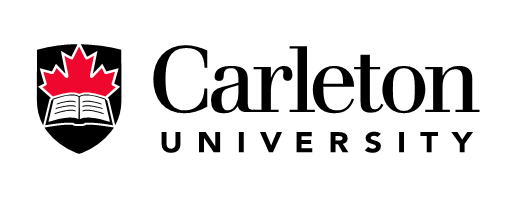 Marginal Damages
Defined as: 

The Canadian public health damage resulting from 1 ton of pollutant (i.e. NOX) emissions
or
The Canadian public health benefit of reducing emissions of a pollutant (i.e. NOX) by 1 ton
7
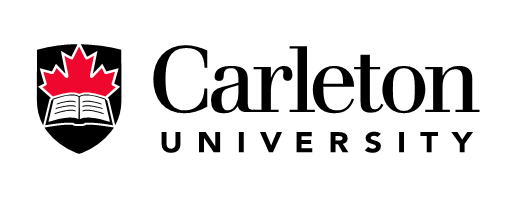 Marginal Damages
The MDs used in this study were estimated using an adjoint sensitivity analysis approach for atmospheric models in Canada (Pappin et al., 2016)
CMAQ Model Domain: 36 x 36 km (34 layers)
Episode: May 1st – September 30th, 2007 (O3 season)
The authors estimate location-specific MDs for chronic effects of O3, NO2, and PM2.5 exposure

Example: Ottawa
MD(NO2) = $504 000/ton
MD(O3) = $32 400/ton
MD(PM2.5) = $227 000/ton (New – unpublished)
8
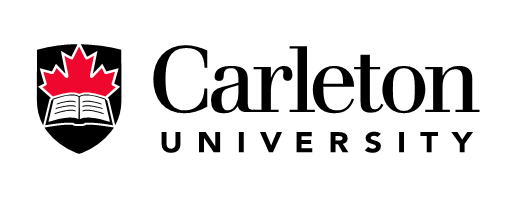 Emission Factor Modeling
(PVHB)=(MD)(EF)(VKT)
9
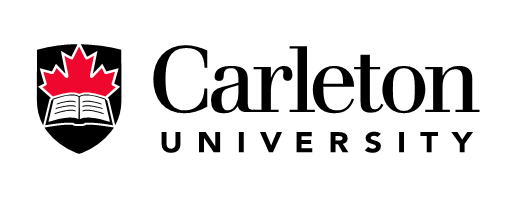 1. Software
MOBILE6.2 Vehicle Emission Modeling Software (US EPA, 2006)
Used to generate fleet-average emission factors (in g/mi) for NOX and PM2.5
Accounts for evolving parameters with time, such as:
Emission standards and regulations
I/M test database 
Vehicle population/activity
Vehicle deterioration with age
Not currently in use – replaced by MOVES
10
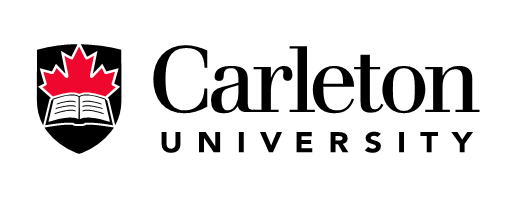 2. Limitations
MOBILE6.2 vs. MOBILE6.2c 


Regulations (LDV – model years up to 2009) 


Is not capable of handling fuel ranges available in 2016 


Over-estimates deterioration – linear assumption 



Spatial scale is limited
11
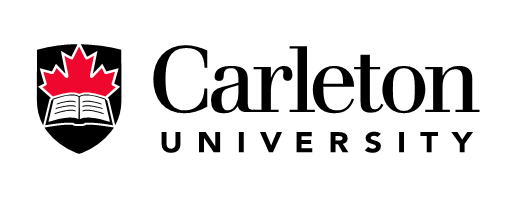 2. Limitations
MOBILE6.2 vs. MOBILE6.2c 
MOVES is used in both Canada & US

Regulations (LDV – model years up to 2009) 
MOVES includes up to Tier 3

Is not capable of handling fuel ranges available in 2016 
MOVES is up-to-date

Over-estimates deterioration – linear assumption 
MOVES has an updated methodology for calculating deterioration effects

Spatial scale is limited
MOVES allows the user to specify boundaries/custom domains
11
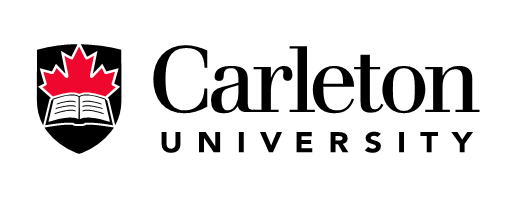 3. Methodology
Preparation of MOBILE6.2 Input
Input data for Canada
Modify age distribution files
Run MOBILE6.2
Group vehicles by fuel type
Group vehicles into age bins
Post-Processing
Emission Factors (g/mi)
12
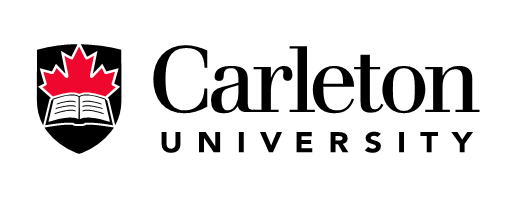 3. Methodology
Temperature
RH
Sulfur Content
VKT
Preparation of MOBILE6.2 Input
Input data for Canada
Modify age distribution files
Run MOBILE6.2
Group vehicles by fuel type
Group vehicles into age bins
Post-Processing
Emission Factors (g/mi)
12
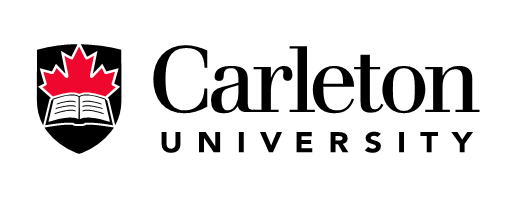 3. Methodology
Temperature
RH
Sulfur Content
VKT
Age Fractions
Preparation of MOBILE6.2 Input
Input data for Canada
Modify age distribution files
Run MOBILE6.2
Group vehicles by fuel type
Group vehicles into age bins
Post-Processing
Emission Factors (g/mi)
12
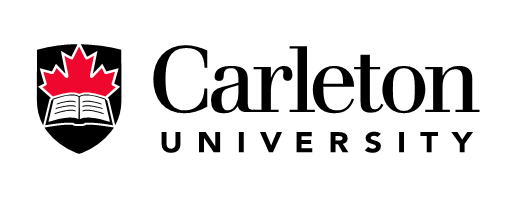 3. Methodology
Temperature
RH
Sulfur Content
VKT
Age Fractions
Preparation of MOBILE6.2 Input
Input data for Canada
Modify age distribution files
Run MOBILE6.2
Gasoline
Diesel
Group vehicles by fuel type
Group vehicles into age bins
Post-Processing
Emission Factors (g/mi)
12
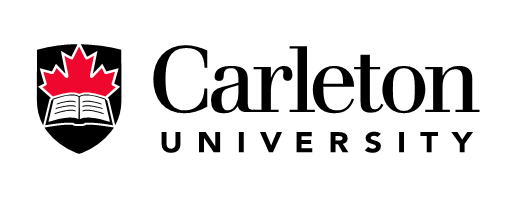 3. Methodology
Temperature
RH
Sulfur Content
VKT
Age Fractions
Preparation of MOBILE6.2 Input
Input data for Canada
Modify age distribution files
Run MOBILE6.2
Age Bins:
0-2, 3-5, 6-9,
 10-13, 14+ y
Gasoline
Diesel
Group vehicles by fuel type
Group vehicles into age bins
Post-Processing
Emission Factors (g/mi)
12
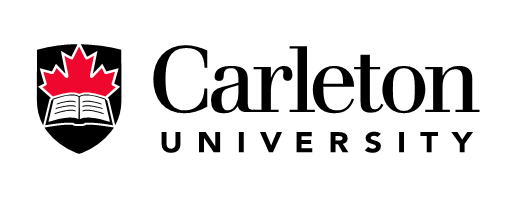 4. Results
Current: MOBILE6.2 Vehicle Emission Modeling Software (US EPA, 2006)


Canada-Specific Input:
Daily Temp: 38.6 F – 54 F 
Model Years: 2001 – 2016


Future: MOVES Motor Vehicle Emission Simulator (US EPA, 2015)
2016                  2011                    2006                  2001
13
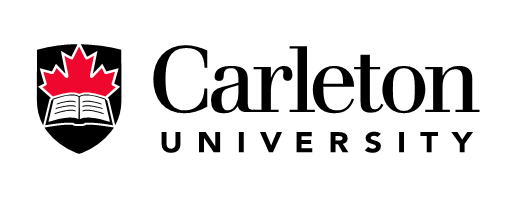 Age-BasedPer-Vehicle Health Benefit
(PVHB)=(MD)(EF)(VKT)
14
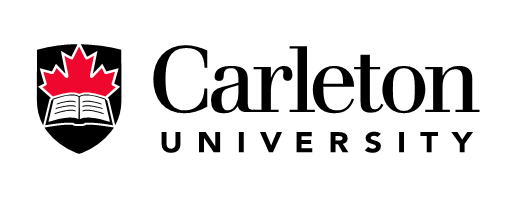 Age-Based PVHB: Methodology
Emission Factors
(g/mi)
Marginal Damage($/ton)
VKT(km/veh-yr)
PVHB($/veh-yr)
15
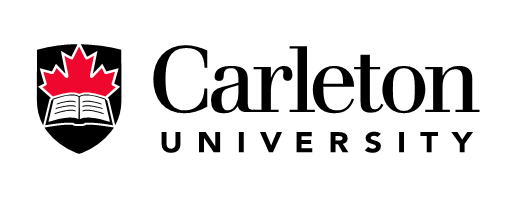 PVHB: Canada (LDGV,0-2)
Note: The PVHBs shown above are for emissions of NOX for LDGV only (estimated benefits for PM2.5 are not shown)
16
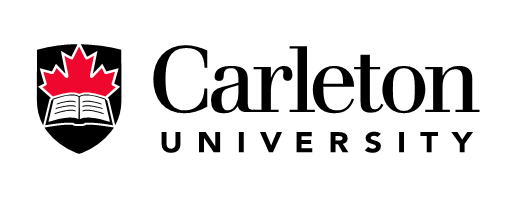 PVHB: Canada (LDGV,0-2)
Vancouver, BC
Montreal, QC
Toronto, ON
Note: The PVHBs shown above are for emissions of NOX for LDGV only (estimated benefits for PM2.5 are not shown)
16
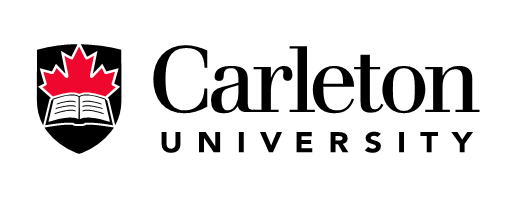 PVHB: Canada (LDGV,3-5)
Note: The PVHBs shown above are for emissions of NOX for LDGV only (estimated benefits for PM2.5 are not shown)
17
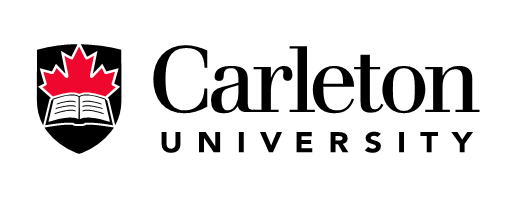 PVHB: Canada (LDGV,6-9)
Note: The PVHBs shown above are for emissions of NOX for LDGV only (estimated benefits for PM2.5 are not shown)
18
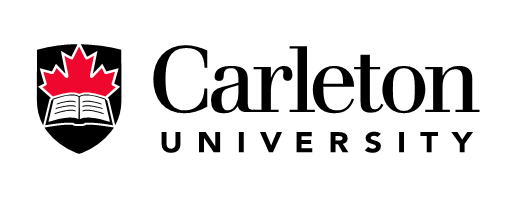 PVHB: Canada (LDGV,10-13)
Note: The PVHBs shown above are for emissions of NOX for LDGV only (estimated benefits for PM2.5 are not shown)
19
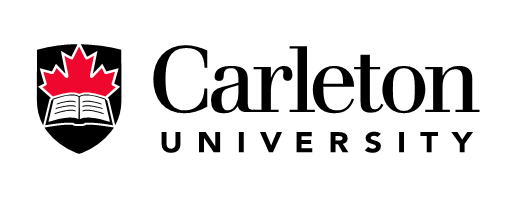 PVHB: Canada (LDGV,14+)
Note: The PVHBs shown above are for emissions of NOX for LDGV only (estimated benefits for PM2.5 are not shown)
20
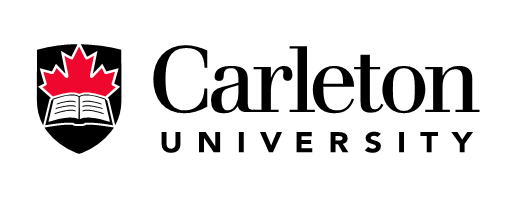 PVHB: Ottawa, Toronto, Montreal (LDGV)
M
T
O
21
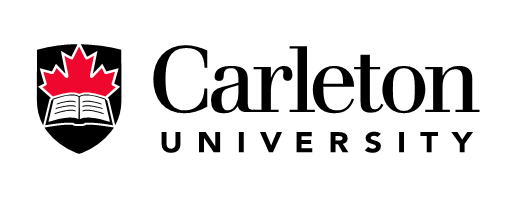 PVHB: Ottawa, Toronto, Montreal (LDGV)
M
ΔPVHB(NO2) ≈ $6 340 /veh-yr
T
O
ΔPVHB(NO2) ≈ $2 570 /veh-yr
21
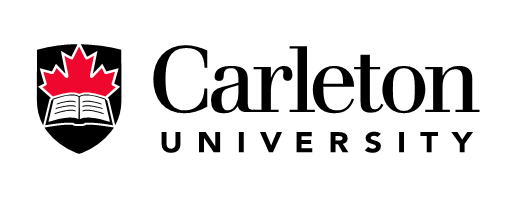 PVHB: Ottawa, Toronto, Montreal (LDDV)
M
T
O
22
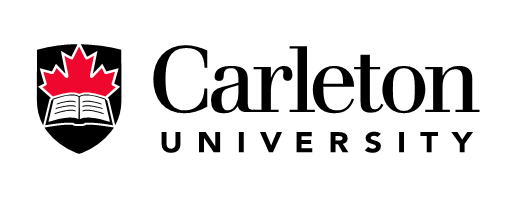 PVHB: Ottawa (LDGV)
23
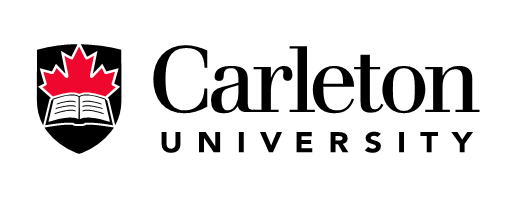 PVHB: Ottawa (LDGV)
23
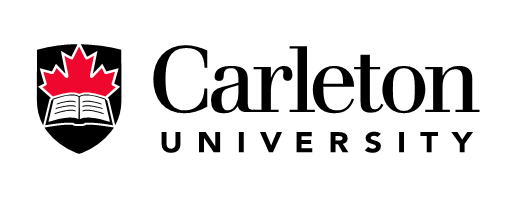 PVHB: Ottawa (LDGV)
23
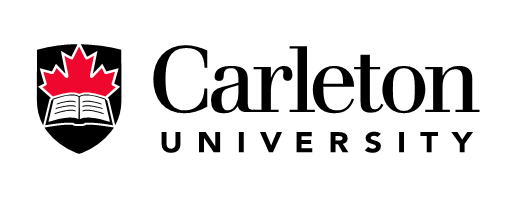 PVHB: Ottawa (LDDV)
24
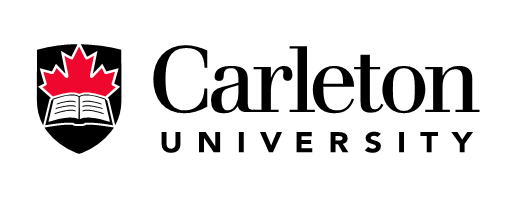 PVHB: Ottawa (LDDV)
24
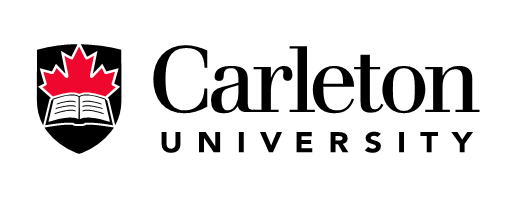 PVHB: Ottawa (LDDV)
8                        8		       9                       11			   36
24
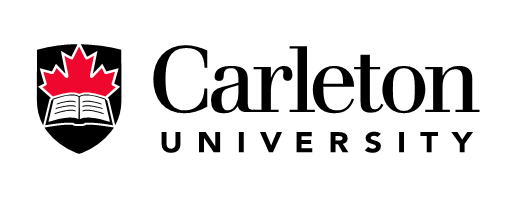 Applications of Research
25
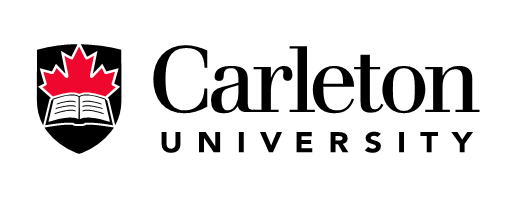 1. Heavy-Duty Vehicles
PVHB in terms of dollars per distance travelled ($/103 km)
Gasoline
Diesel
T
O
T
O
PVHB(NO2)     PVHB(O3)     PVHB(PM2.5)
26
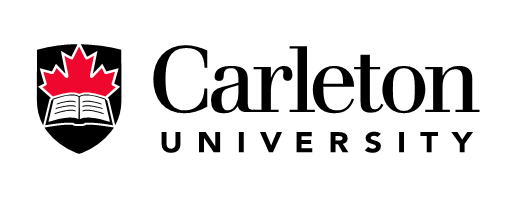 1. Heavy-Duty Vehicles
PVHB in terms of dollars per distance travelled ($/103 km)
Gasoline
Diesel
T
PVHB(NO2) = $4170 /103 km
O
PVHB(NO2) = $3240 /103 km
PVHB(NO2) = $1800 /103 km
T
PVHB(NO2) = $1400 /103 km
O
PVHB(NO2)     PVHB(O3)     PVHB(PM2.5)
26
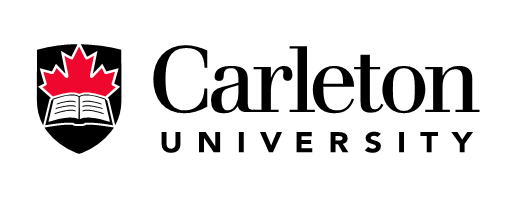 1. Heavy-Duty Vehicles
Example: HDDV (Canada-wide Transport) 
Age = 2 years (fairly new)
VKTAVG = 111 x 103 km/year [1] 
MD(NO2)CAN,AVG = $204 900/ton
MD(O3)CAN,AVG = $22 200/ton
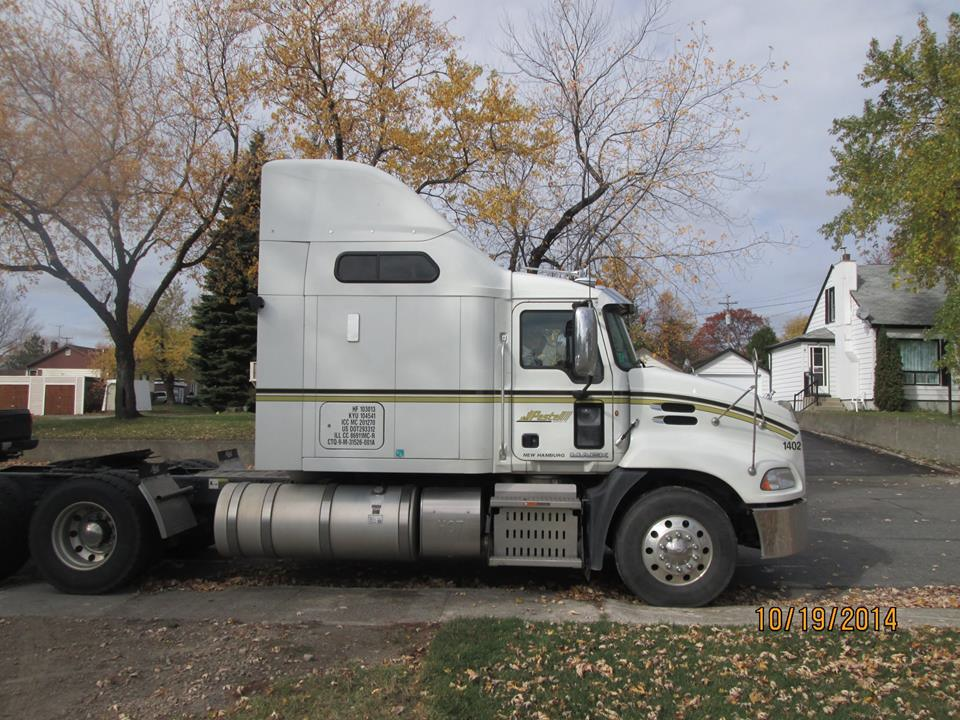 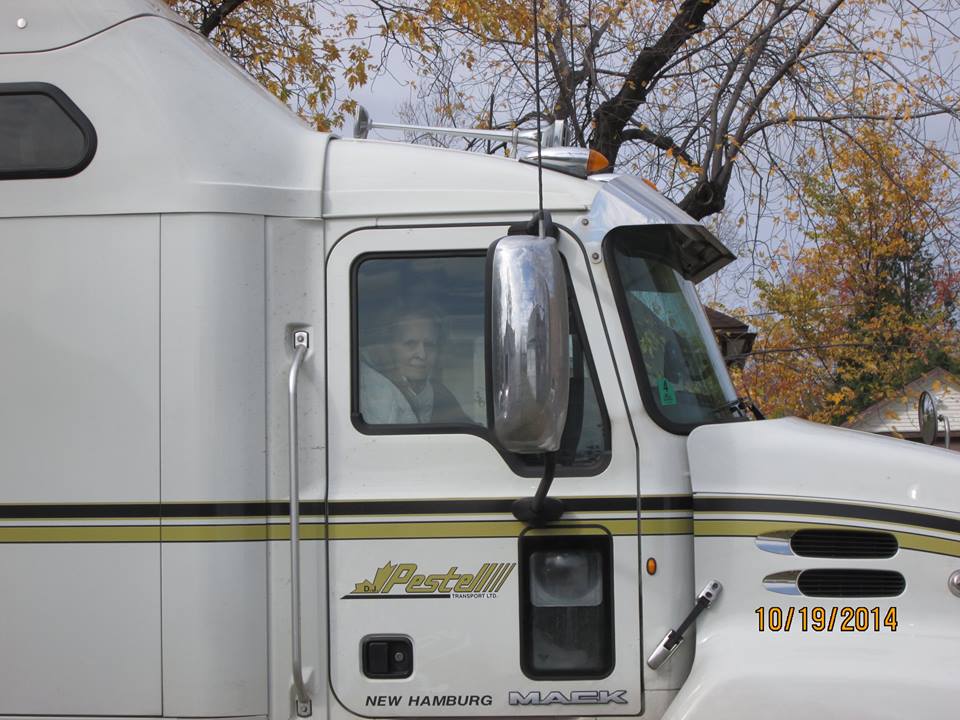 27
[1] Estimated from Transportation in Canada Reports
[Speaker Notes: EF(avg) = 0.24 g/mi
-If all of this driving occurred IN OTTAWA:
PVHB(NO2) = $ 8452, PVHB(O3)=$ 544, PVHB(PM2.5) = $ 182]
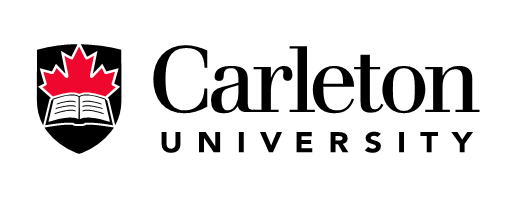 1. Heavy-Duty Vehicles
Example: HDDV (Canada-wide Transport) 
Age = 2 years (fairly new)
VKTAVG = 111 x 103 km/year [1] 
MD(NO2)CAN,AVG = $204 900/ton
MD(O3)CAN,AVG = $22 200/ton
PVHB (NO2) = $3 390
PVHB (O3) = $153
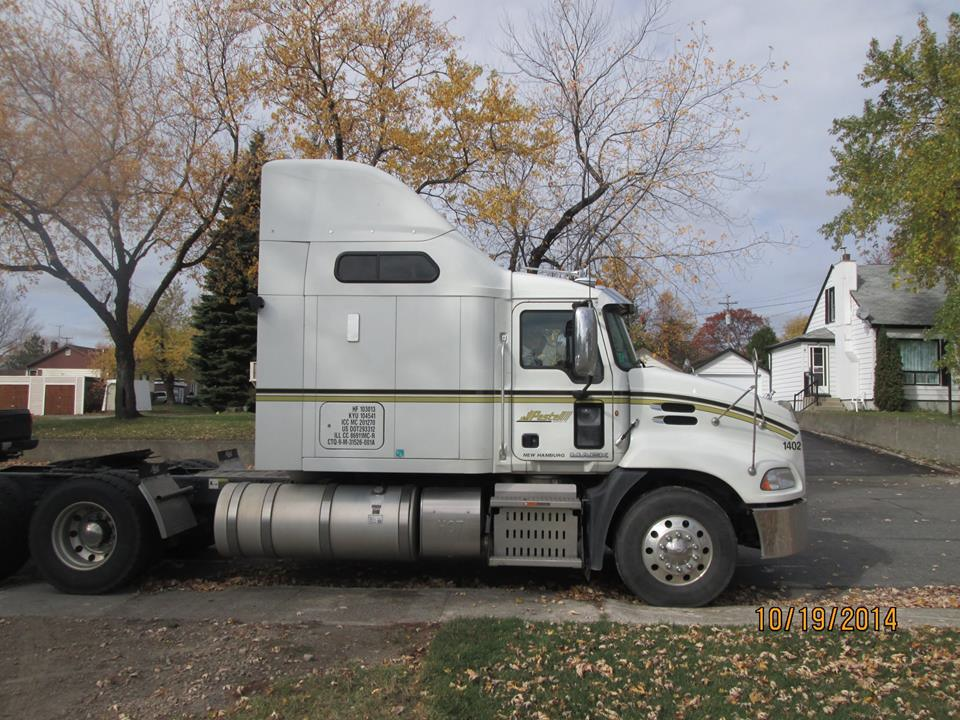 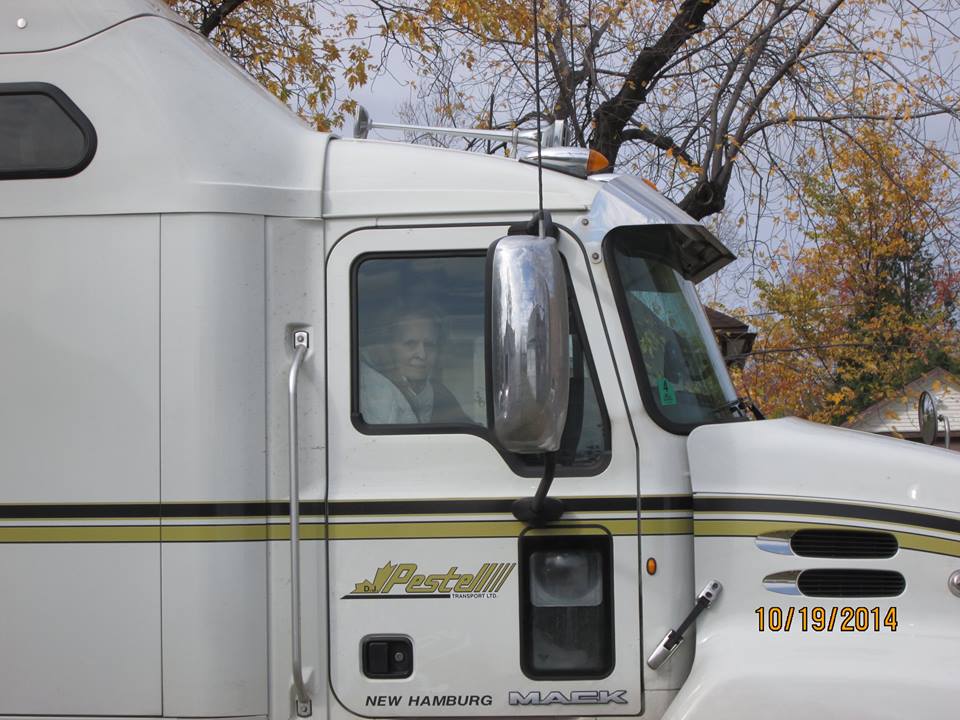 27
[1] Estimated from Transportation in Canada Reports
[Speaker Notes: EF(avg) = 0.24 g/mi
-If all of this driving occurred IN OTTAWA:
PVHB(NO2) = $ 8452, PVHB(O3)=$ 544, PVHB(PM2.5) = $ 182]
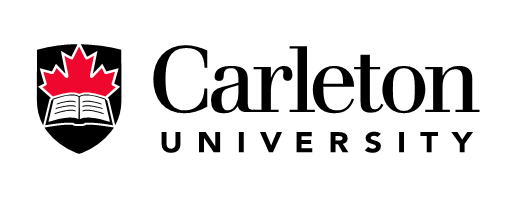 2. Volkswagen Damage
Example: Recent news concerning Volkswagen
Models affected: 2009-2015
Average NOX emission factor 
Measured (“true”) = 1.45 – 1.50 g/mi (Oldenkamp et al., 2016 & Barrett et. al., 2015)
Standard Mobile6.2 (“predicted”) = 0.102 g/mi 
MD(NO2)CAN,AVG = $204 900/ton NOX 
MD(O3)CAN,AVG = $22 200/ton NOX
28
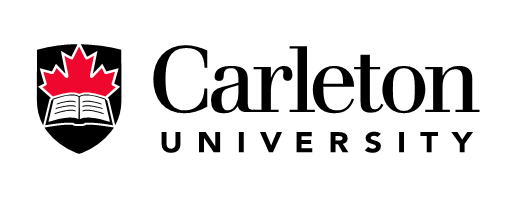 2. Volkswagen Damage
29
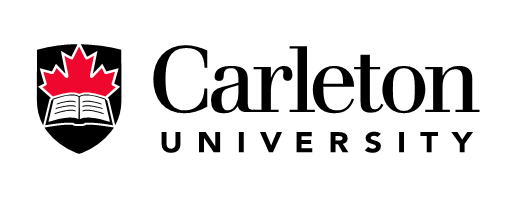 2. Volkswagen Damage
Total Damage (NO2-Basis) = $1.1 billion
Total Damage (O3-Basis)= $50.5 million
30
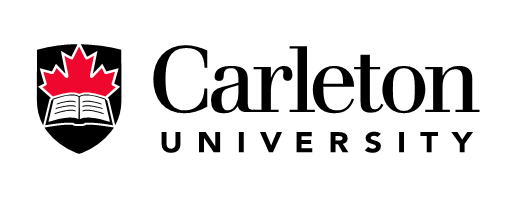 2. Volkswagen Damage
Do these results make sense?

TD(NO2-Basis) = $1.1 billion
TD(O3-Basis)= $50.5 million

How much larger are they?
6-12 times larger than U.S. estimate

We attribute this difference in damage largely to NO2
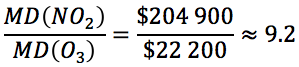 31
[Speaker Notes: Avg of 6.4 & 11.95 = 9.175]
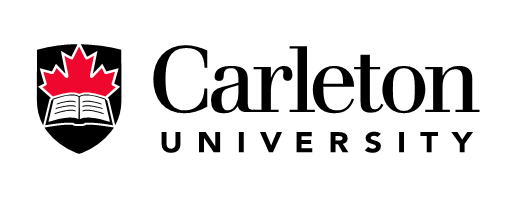 2. Volkswagen Damage
STANDARD (EF=0.102 g/mi)
ACTUAL (EF=1.45 g/mi)
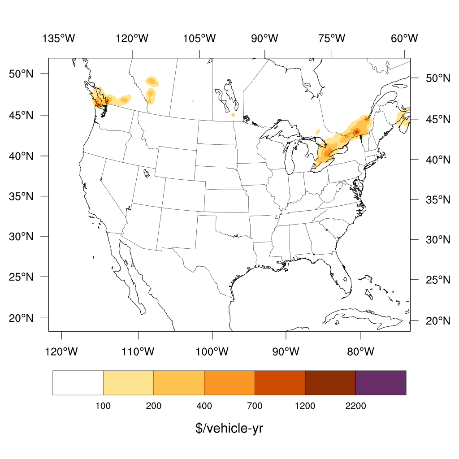 100        200         400         700        1200        2200
$/vehicle-yr
32
[Speaker Notes: Assuming VKT = 13566 km/vehicle-year (average)]
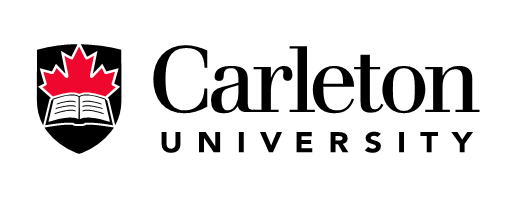 Conclusions
The PVHB provides an estimation of public health damage from transportation-related emissions
The PVHB provides an incentive to remove older vehicles from the road (as benefits increase with age)
Results are given on a per-year basis, by age category
Estimates for the HDV sector are available (in $/103 km) and show a similar trend with age
33
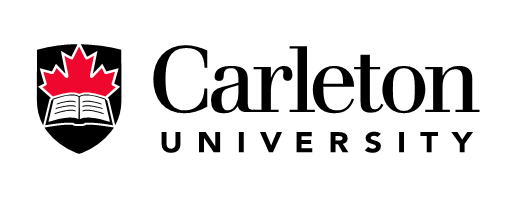 Future Work
EF Estimates Using MOVES: Create a new database of emission factors for Canada using MOVES
Current PM results are for primary species: We do not have secondary PM damage estimates (yet)
Resolution & Domain: This is a coarse resolution damage estimation 


Thank you for your attention!
34
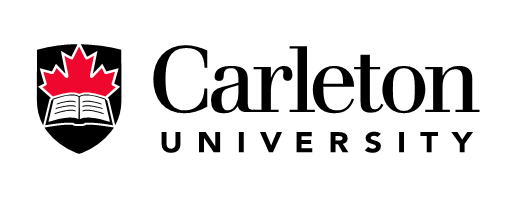 Acknowledgements
Dr. Amir Hakami
Carleton University

Dr. Amanda Pappin
Carleton University

Dr. Deniz Karman
Carleton University

Brett Taylor
Environment Canada
35
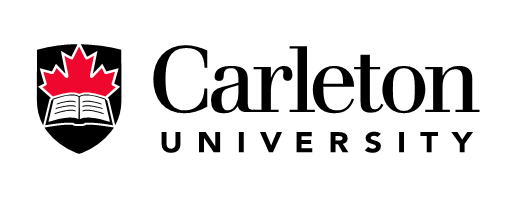 References
Barrett, S. R., Speth, R. L., Eastham, S. D., Dedoussi, I. C., Ashok, A., Malina, R., et al. (2015). Impact of the Volkswagen emissions control defeat device on US public health. Environmental Research Letters , 10 (11), 1-10.
ECCC. (2015, 09 22). Archived - Government of Canada opens an investigation into Volkswagen's alleged use of defeat devices to circumvent emissions regulations. Retrieved from news.gc.ca: http://news.gc.ca/web/article-en.do?nid=1017319
Environment Canada. (2014). Sulphur in Liquid Fuels 2010-2012. Oil, Gas and Alternative Energy Division. Gatineau: Environment Canada.
Government of Canada. (2016, 04 19). Canadian Climate Normals 1981-2010 Station Data. Retrieved from http://climate.weather.gc.ca/climate_normals/results_1981_2010_e.html?stnID=4333&lang=e&StationName=ottawa&SearchType=Contains&stnNameSubmit=go&dCode=1
Government of Ontario. (2015, 10 07). Volkswagen diesel models and emissions testing. (G. Murray, Producer, & Ministry of the Environment and Climate Change) Retrieved from www.ontario.ca: https://www.ontario.ca/page/volkswagen-diesel-models-and-emissions-testing
Holland, S. P., Mansur, E. T., Muller, N. Z., & Yates, A. J. (2016). Damages and Expected Deaths Due to Excess NOx Emissions from 2009 to 2015 Volkswagen Diesel Vehicles. Environmental Science & Technology , 50, 1111-1117.
NRC. (2011). Canadian Vehicle Survey: 2009 Summary Report. Office of Energy Efficiency. Ottawa: Energy Publications.
OC Transpo. (2014, 12 31). Bus Fleet Stats. Retrieved from http://www.octranspo1.com/about-octranspo/bus_fleet
Oldenkamp, R., van Zelm, R., & Huijbregts, M. A. (2016). Valuing the human health damage caused by the fraud of Volkswagen. Environmental Pollution , 212, 121-127.
Pappin, A., Hakami, A., Blagden, P., Nasari, M., Szyszkowicz, M., & Burnett, R. (2016). Estimating the benefits of reducing NOx emissions in the presence of epidemiological and atmospheric nonlinearities. Environmental Research Letters .
US EPA. (2006). MOBILE6 Vehicle Emission Modeling Software. Retrieved from https://www3.epa.gov/otaq/m6.htm
US EPA. (2015). MOVES (Motor Vehicle Emission Simulator). Retrieved from https://www3.epa.gov/otaq/models/moves/index.htm
36
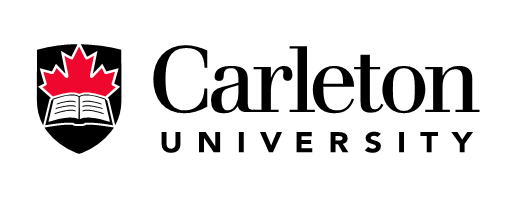 Appendix
Sample Calculations
Estimation of min/max daily temperature
Grouping by fuel type
Grouping by vehicle age
PVHB
VW
37
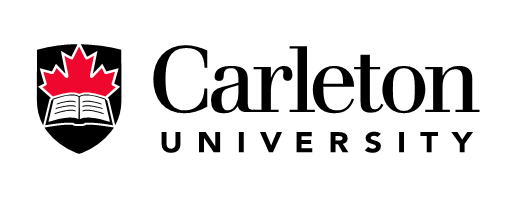 Sample Calculations
1. Estimation of min/max daily temperature
Temperature data for four major cities was gathered from the Government of Canada website (Canadian Climate Normals 1981-2010 Station data) 
Data was averaged for four major cities:
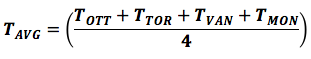 38
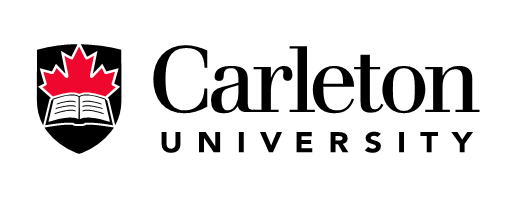 Sample Calculations
2. Grouping by fuel type
Mobile6.2 designates 28 vehicle classes
Vehicle classes are combined by fuel type as follows:
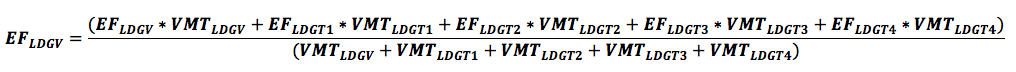 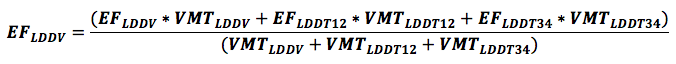 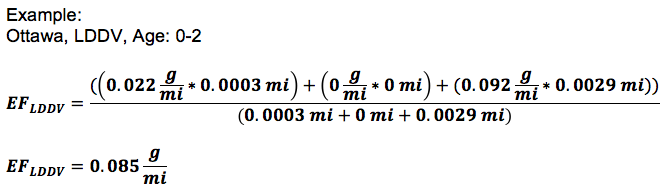 39
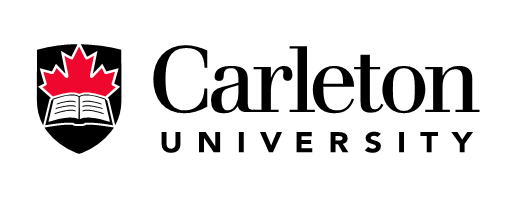 Sample Calculations
3. Grouping by vehicle age
The 2009 Canadian Vehicle Survey outlines the following 5 vehicle age bins:
<3, 3-5, 6-9, 10-13, 14+
Emission factors are calculated by averaging the results for each bin using the respective model years, as follows:
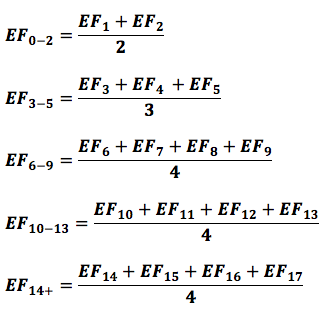 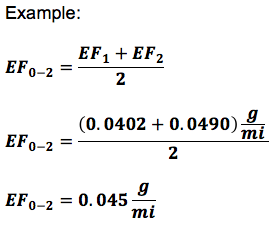 40
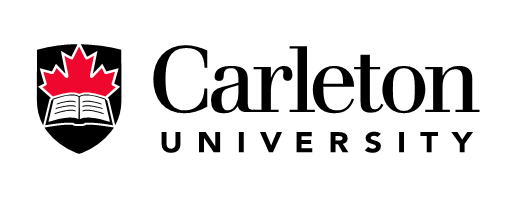 A1. Sample Calculations
4. Per-vehicle health benefit
Assume:
VKT = 15 366 km/veh-yr for one average Canadian vehicle (CVS, 2009)
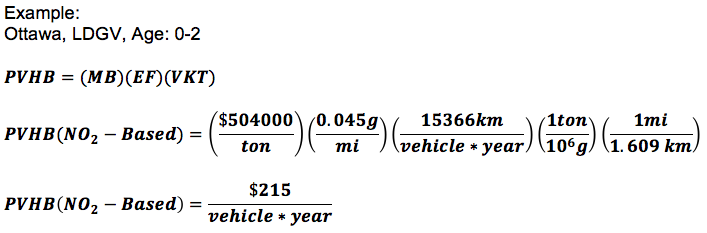 41
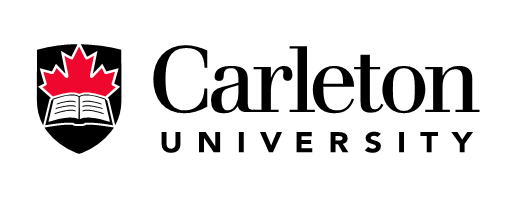 2. Damage Estimation
42
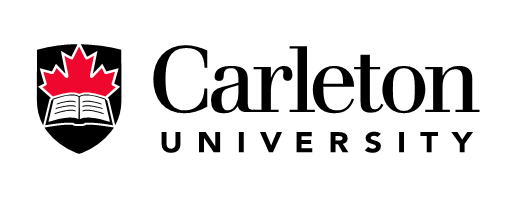 2. Damage Estimation
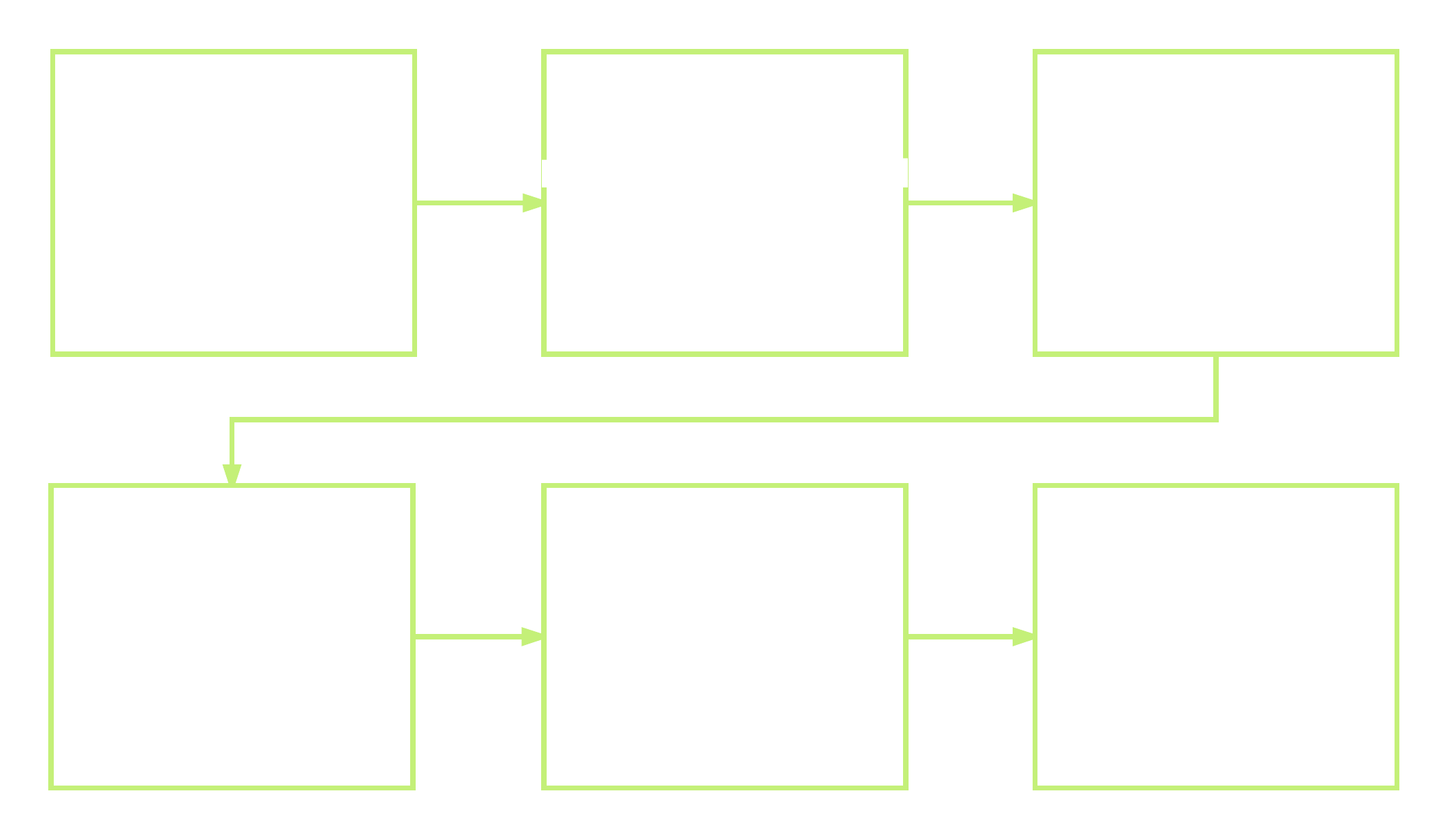 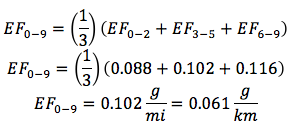 43
[Speaker Notes: --EDIT THE REST OF THIS SLIDE WITH NEW COLORS/BACKGROUND]
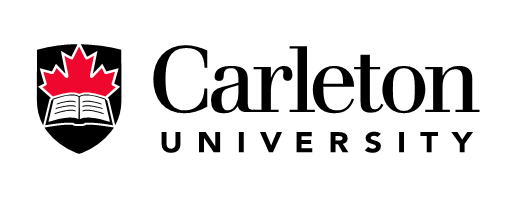 2. Damage Estimation
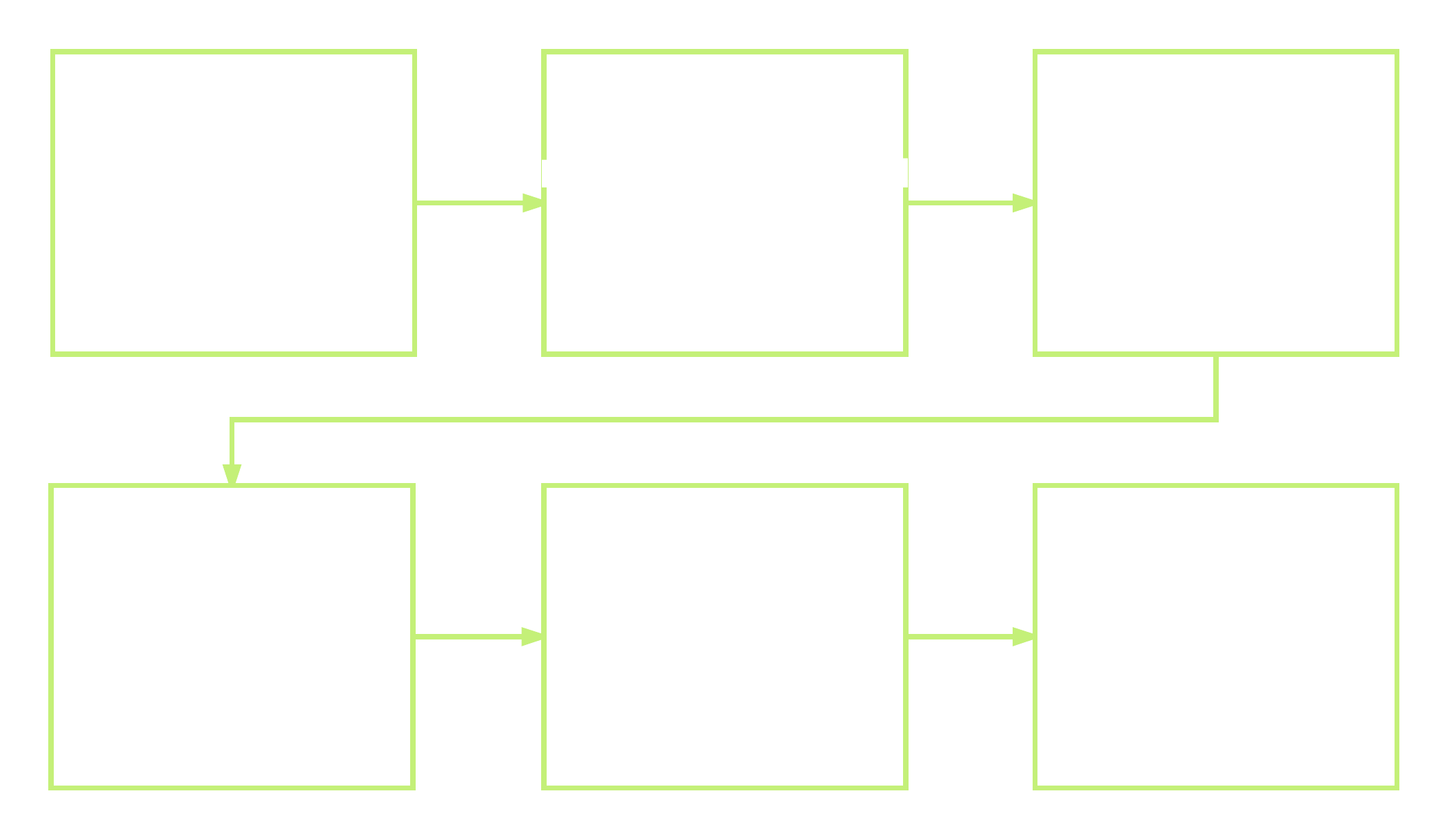 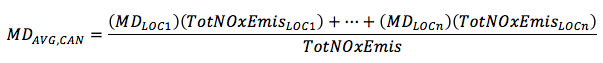 44
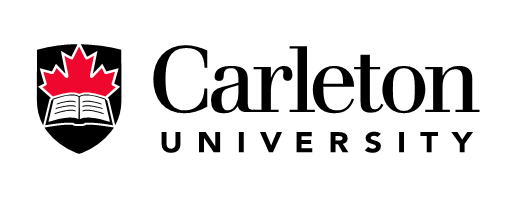 2. Damage Estimation
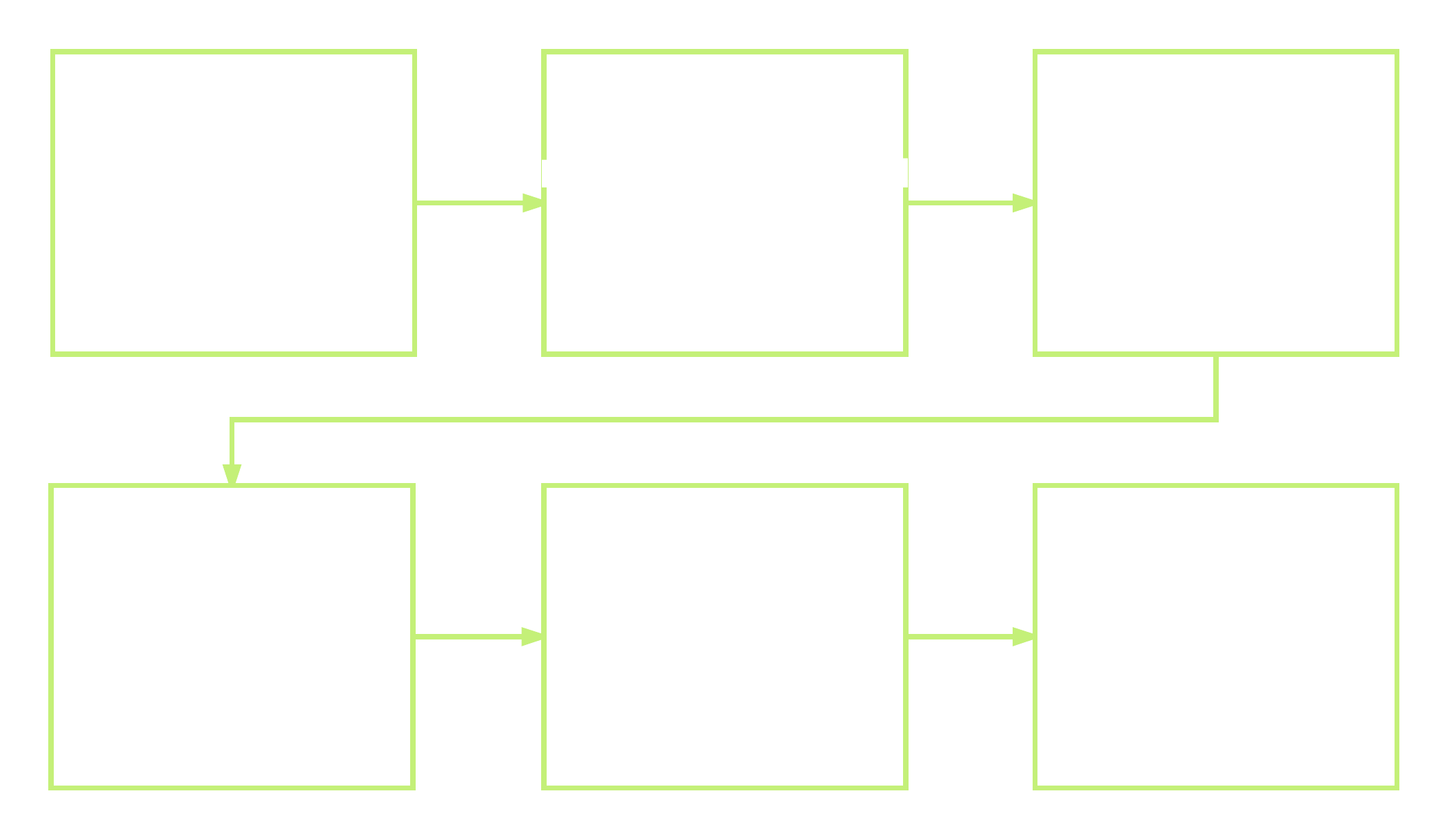 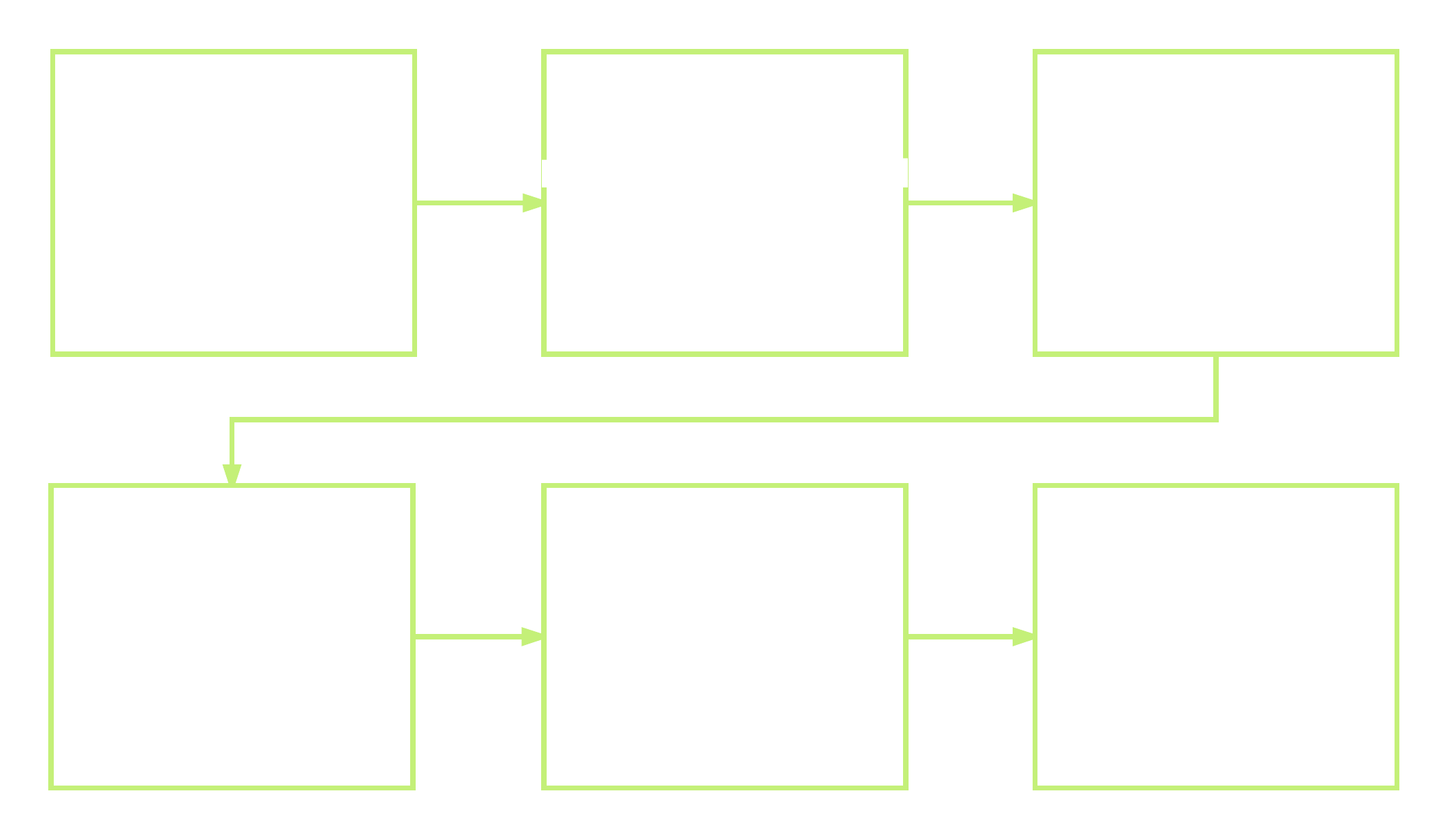 45
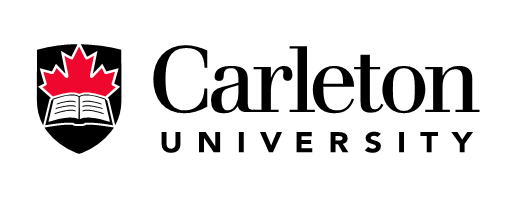 2. Damage Estimation
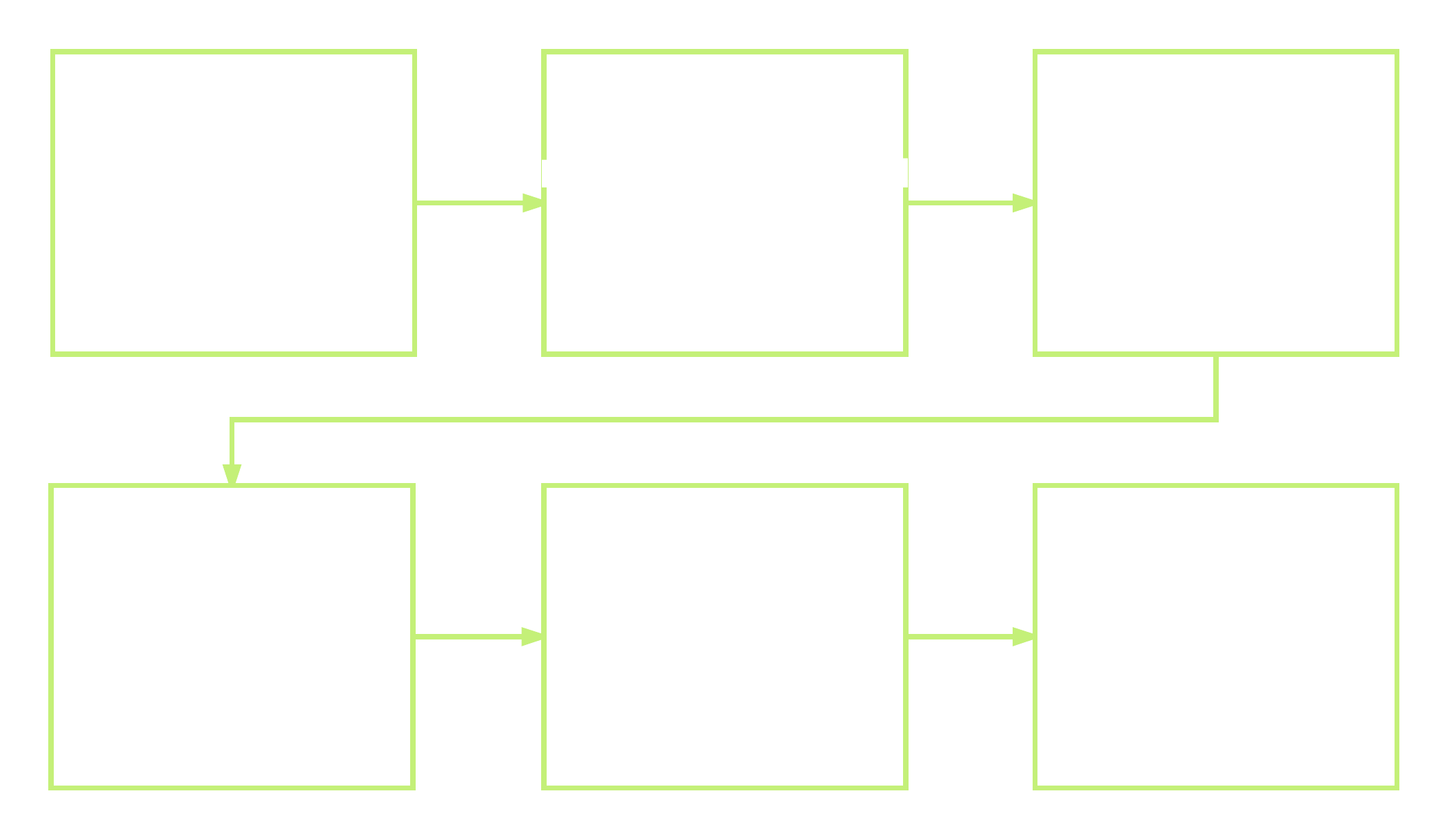 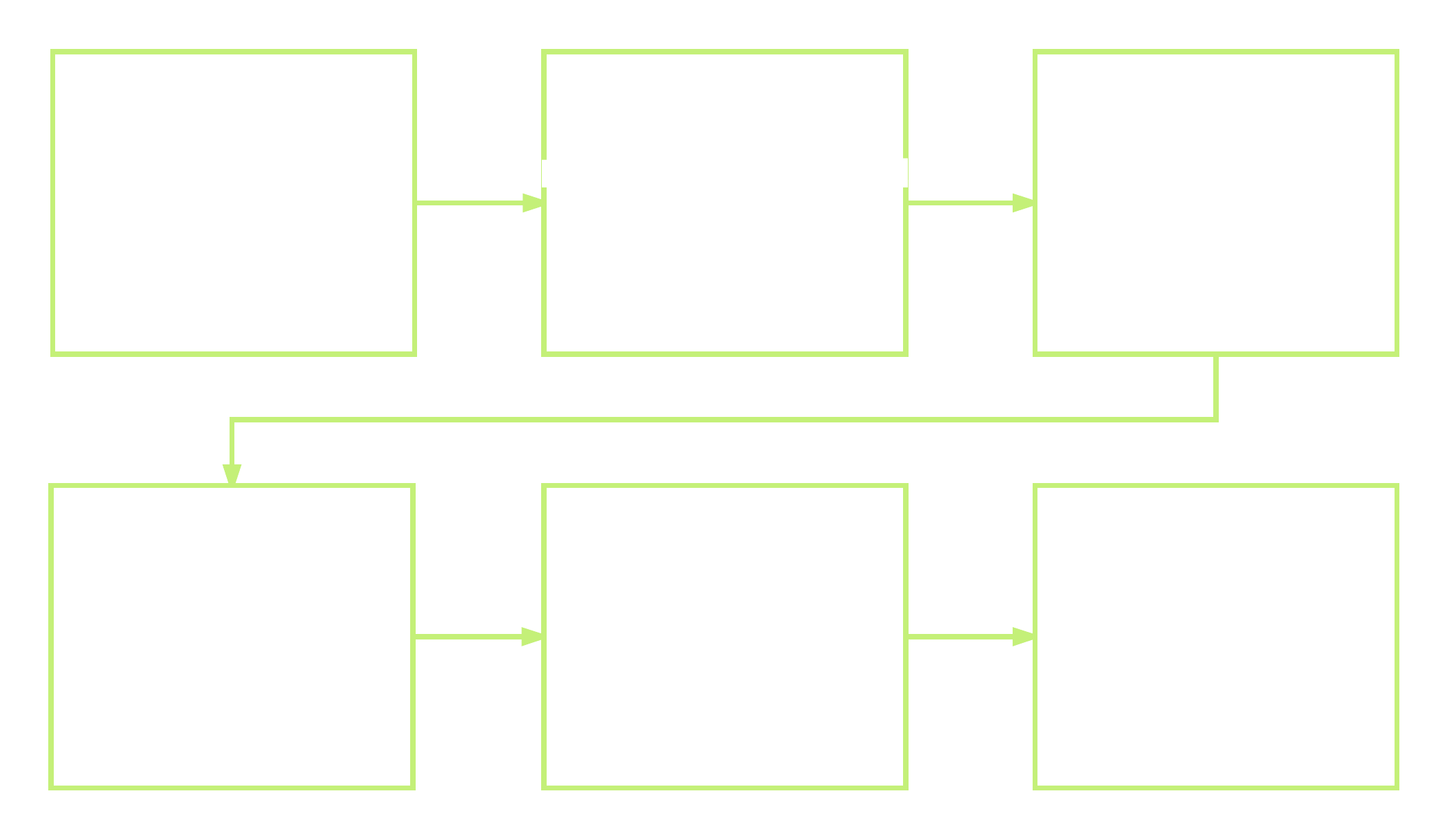 46
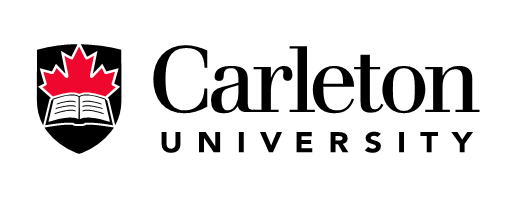 2. Damage Estimation
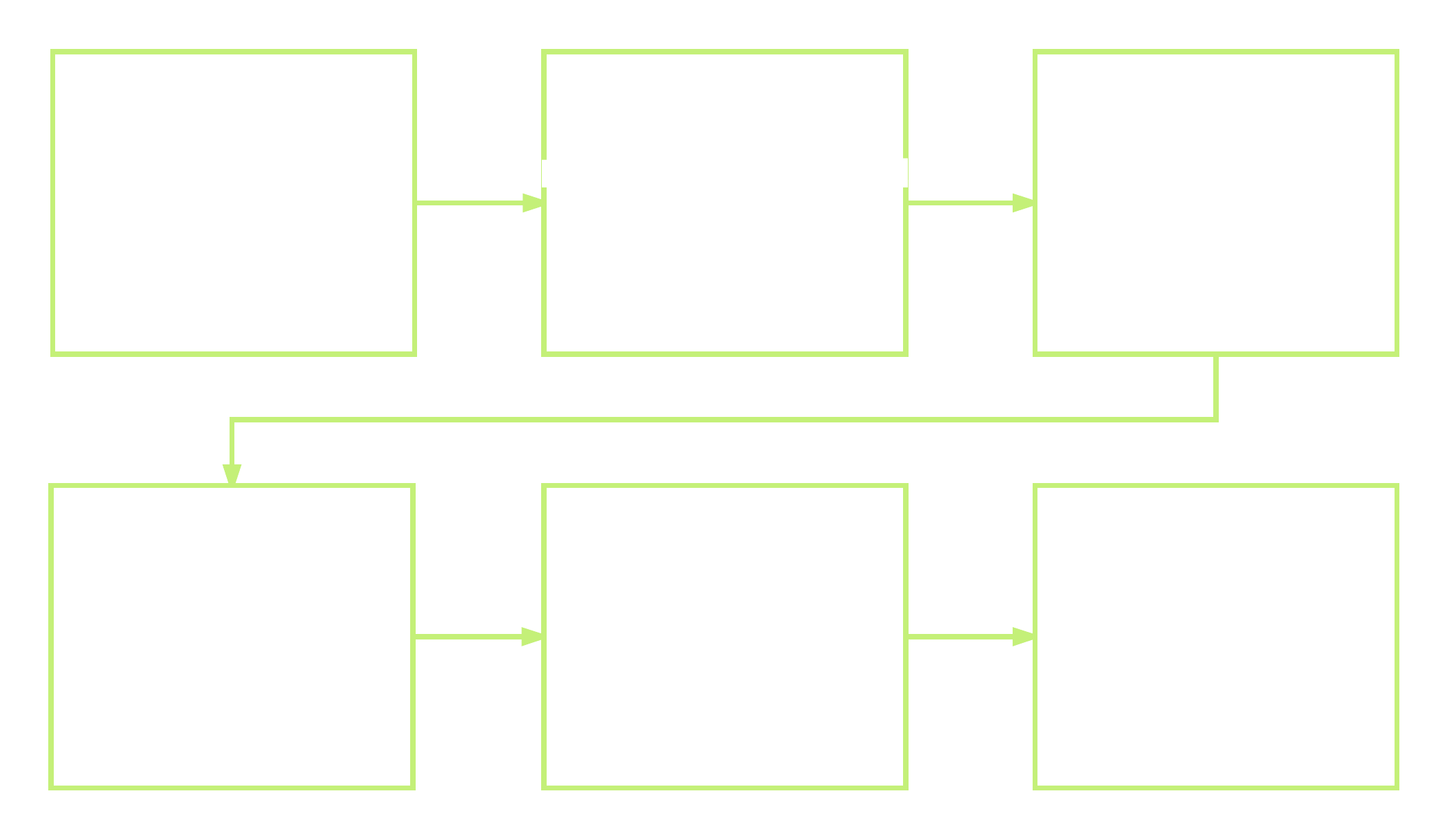 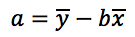 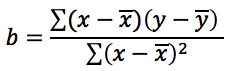 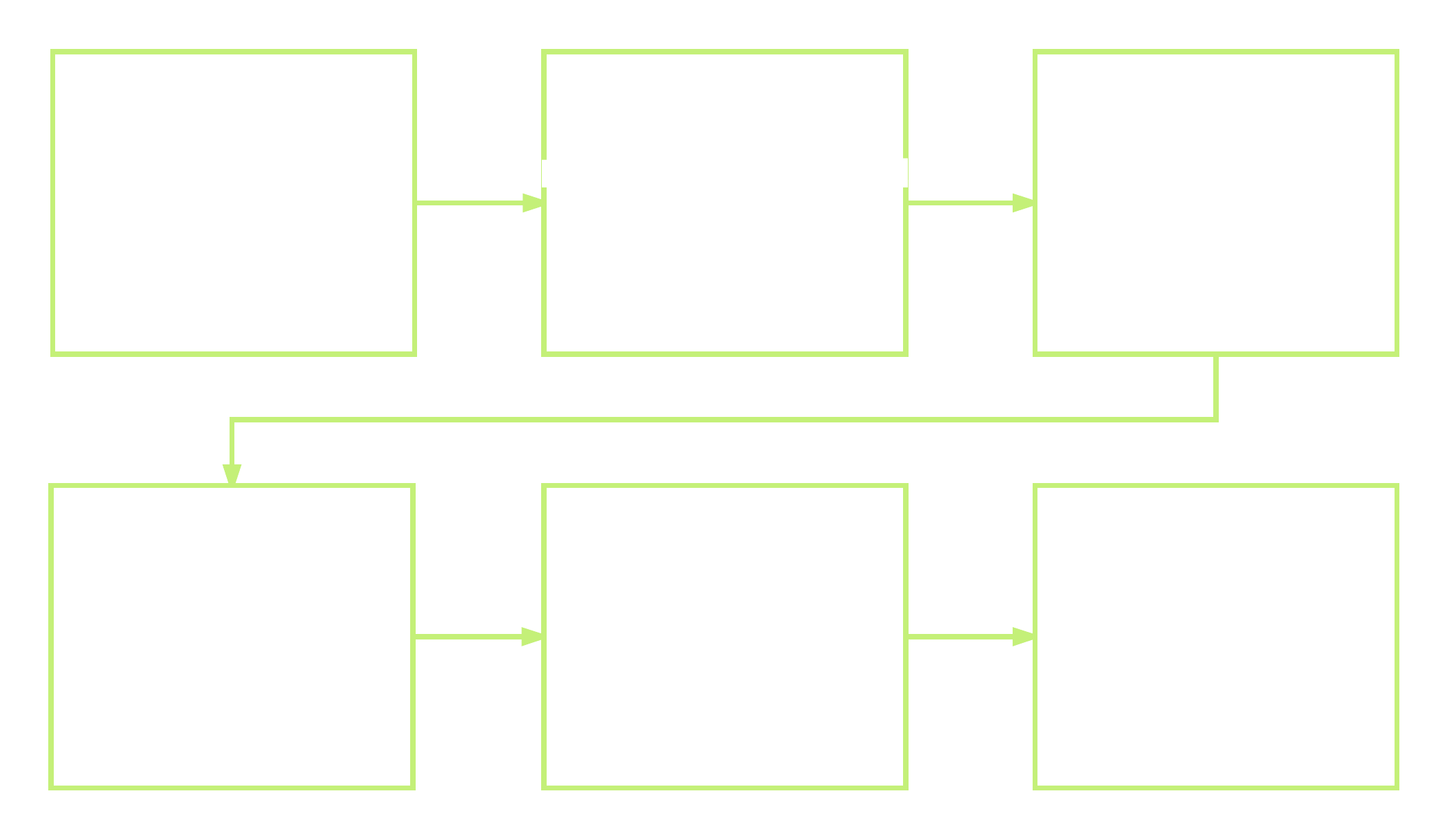 47
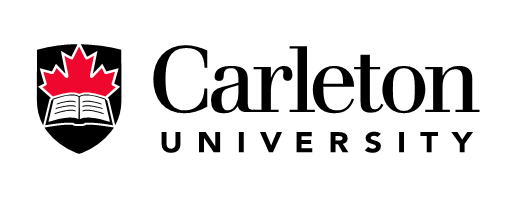 2. Damage Estimation
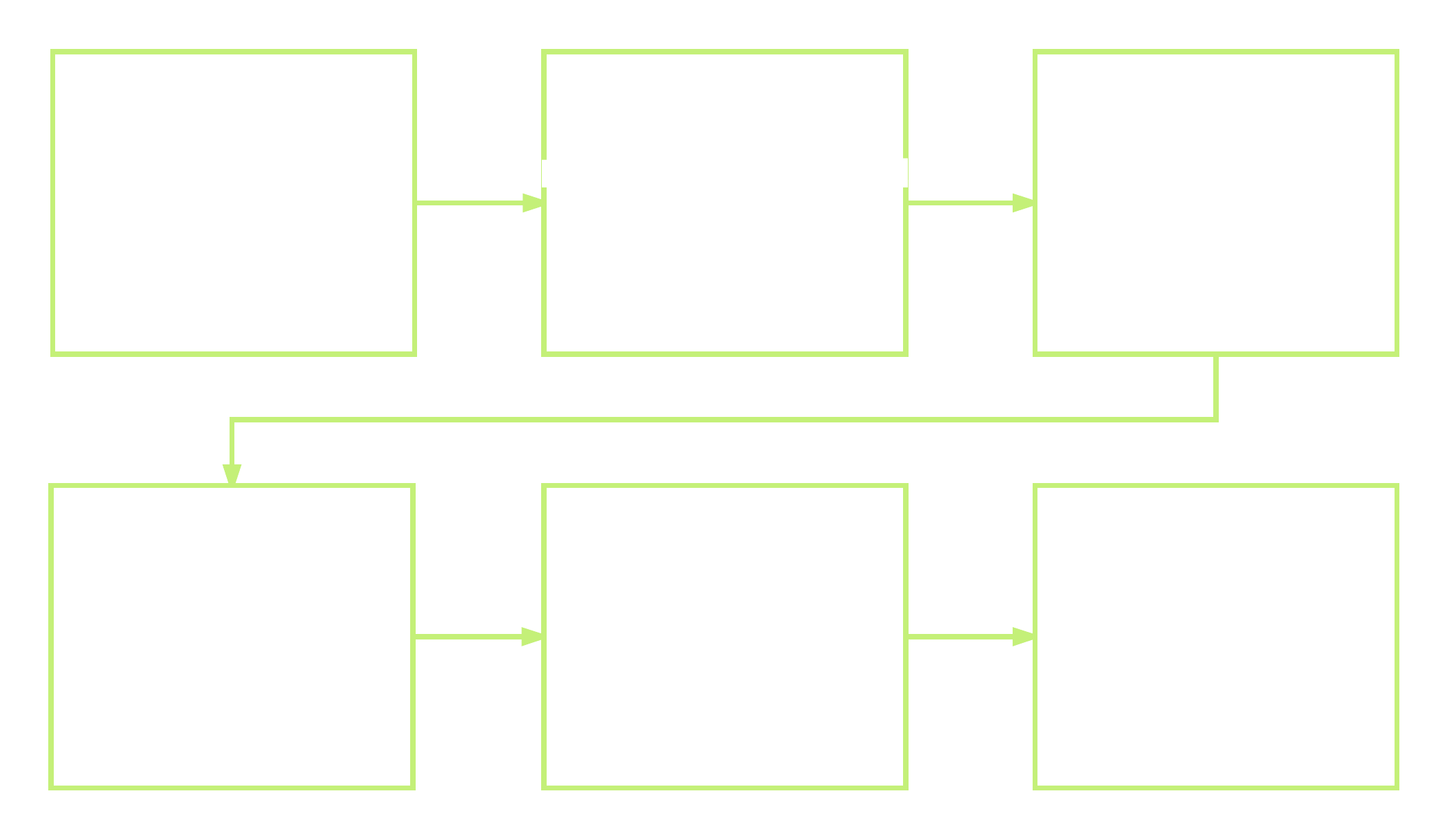 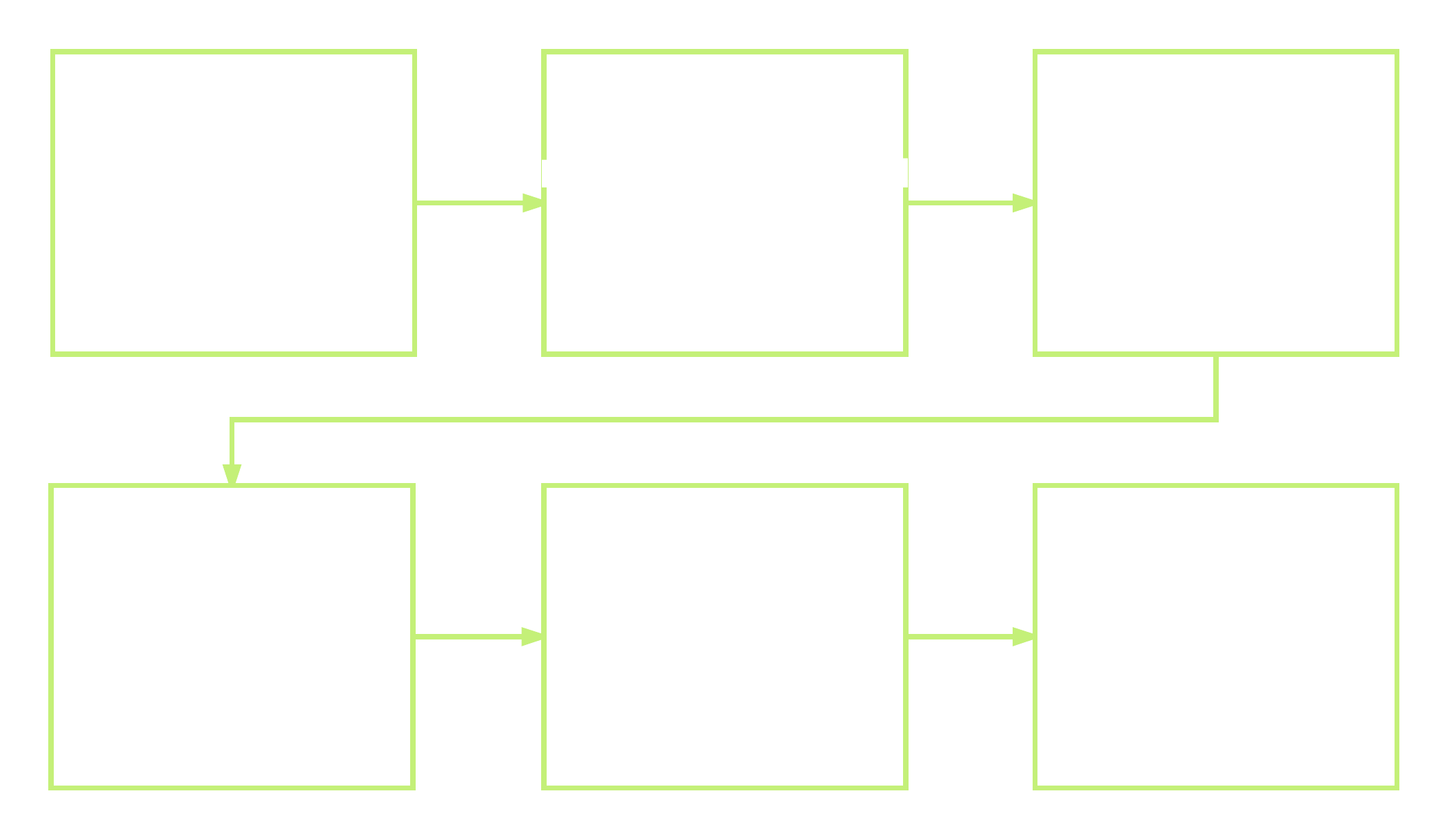 48
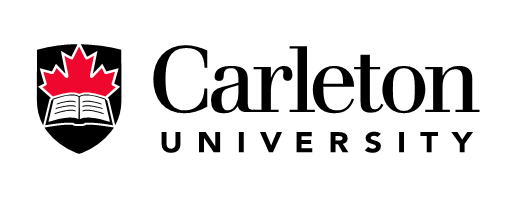 Sample Calculations
5. VW Estimations
Total Damage Estimation: